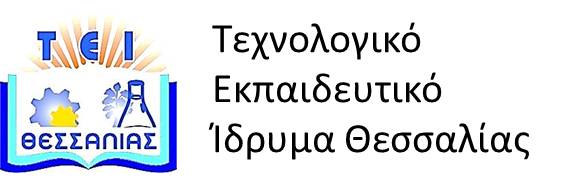 Διδακτική Πληροφορικής
Ενότητα 9: Διδακτική Πληροφορικής στο Δημοτικό.
    Διδάσκων: Γεώργιος Σούλτης, 
Επίκουρος Καθηγητής.
Τμήμα Μηχανικών Πληροφορικής, 
Τεχνολογικής Εκπαίδευσης.
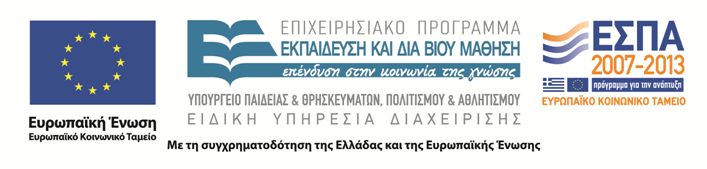 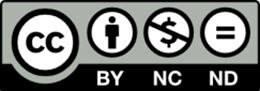 Άδειες χρήσης
Το παρόν εκπαιδευτικό υλικό υπόκειται στην παρακάτω άδεια χρήσης Creative Commons (C C): Αναφορά δημιουργού (B Y), Μη εμπορική χρήση (N C), Μη τροποποίηση (N D), 3.0, Μη εισαγόμενο. 
Για εκπαιδευτικό υλικό, όπως εικόνες, που υπόκειται σε άλλου τύπου άδειας χρήσης, η άδεια χρήσης αναφέρεται ρητώς.
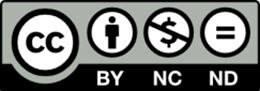 2
Χρηματοδότηση
Το παρόν εκπαιδευτικό υλικό έχει αναπτυχθεί στα πλαίσια του εκπαιδευτικού έργου του διδάσκοντα. 
Το έργο υλοποιείται στο πλαίσιο του Επιχειρησιακού Προγράμματος  «Εκπαίδευση και Δια Βίου Μάθηση» και συγχρηματοδοτείται από την Ευρωπαϊκή Ένωση (Ευρωπαϊκό Κοινωνικό Ταμείο) και από εθνικούς πόρους.
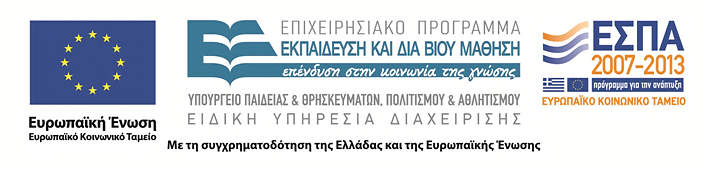 3
Σκοποί ενότητας
Να μάθουν τα βασικά στοιχεία της διδακτικής θεμάτων πληροφορικής. Θα ξέρουν τι διδάσκεται σχετικά με την πληροφορική σε κάθε βαθμίδα της εκπαίδευσης, τόσο στην Ελλάδα όσο και διεθνώς.  Θα μπορούν να κρίνουν τα προγράμματα σπουδών, και θα μάθουν να οργανώνουν ένα πρόγραμμα σπουδών. 
Θα γνωρίζουν τις βασικές θεωρητικές έννοιες για την διδακτική θεμάτων πληροφορικής, αλλά και πρακτικές της διδασκαλία της πληροφορικής στο δημοτικό. Θα έχουν εντρυφήσει στον προβληματισμό που υπάρχει σχετικά με την αναγκαιότητα ή μη της διδασκαλίας του προγραμματισμού, σε όλες τις βαθμίδες της εκπαίδευσης. Θα μάθουν τις θεωρητικές έννοιες της διδακτικής του προγραμματισμού, αλλά και πρακτικές μεθόδους διδασκαλίας του προγραμματισμού στο δημοτικό. Θα έχουν προβληματιστεί για το ποιες έννοιες προγραμματισμού,  ποια γλώσσα, σε ποια ηλικία, με ποιο τρόπο πρέπει να διδάσκεται ο προγραμματισμός.
Διδακτική Πληροφορικής στο Δημοτικό
4
Περιεχόμενα ενότητας
1)  Η Διδασκαλία της Πληροφορικής
2)  Δημιουργία νέων Ειδικών Μαθημάτων
Διδακτική Πληροφορικής στο Δημοτικό
5
Η διδασκαλία Πληροφορικής στο Δημοτικό
Πρέπει να δούμε με μεγάλη προσοχή, το θέμα της εισαγωγής της Πληροφορικής στο Δημοτικό Σχολείο.
Εκείνο που είναι σίγουρο, είναι ότι η πληροφορική πρέπει να μπει στο δημοτικό.
Σαν εργαλείο για το δάσκαλο.
Σαν εποπτικό εργαλείο.
Σαν πηγή πληροφορίας.
Πρέπει να λάβουμε σοβαρά υπόψη, ότι ο κόσμος σήμερα είναι διαφορετικός, και τα παιδιά γεννιούνται, γνωρίζουν, και θα ζήσουν σε έναν άλλο κόσμο.
Διδακτική Πληροφορικής στο Δημοτικό
6
Εξοικείωση με την Πληροφορική
Από τις  μικρές τάξεις, τα παιδιά πρέπει να εξοικειώνονται με τις έννοιες της Πληροφορικής, για παράδειγμα:
1.  Να γίνει εισαγωγή σε όλα τα βιβλία θεμάτων, που 
έχουν σχέση με την Πληροφορική, το διαδίκτυο, τους υπολογιστές, και τα λοιπά.
2.  Κάθε φορά που ο δάσκαλος χρησιμοποιεί με 
οποιοδήποτε τρόπο τον υπολογιστή, να αναφέρεται σε ανάλογα θέματα.
3.  Στα Μαθηματικά και τη Φυσική, να μπουν θέματα 
τεχνολογίας, αλγορίθμων, και Πληροφορικής.
Διδακτική Πληροφορικής στο Δημοτικό
7
Άμεση επαφή των παιδιών με τους υπολογιστές
Άμεση επαφή των παιδιών του Δημοτικού με τους Υπολογιστές, μπορεί να γίνει με 2 τρόπους:
1)  Με την χρήση των υπολογιστών στα  
πλαίσια όλων των μαθημάτων, και τις εν γένει εξωσχολικές δραστηριότητες.
2)  Μέσα από την δημιουργία νέων ειδικών  
μαθημάτων.
Διδακτική Πληροφορικής στο Δημοτικό
8
Χρήση των υπολογιστών στα πλαίσια όλων των μαθημάτων (1)
Σε όλα τα μαθήματα, μπορεί οι μαθητές να έρθουν σε επαφή με τους υπολογιστές , π.χ. :
Να πάνε στο εργαστήριο, και να αναπτύξουν διάφορες δραστηριότητες πάνω στους υπολογιστές.
Να κάνουν εργασίες, όπου θα χρησιμοποιήσουν υπολογιστές.
Να κάνουν ασκήσεις ΤΕΣΤ.
Να ωθηθούν να ασκήσουν σχολικές δραστηριότητες, χρησιμοποιώντας υπολογιστή (εφημερίδα, κάρτες, επικοινωνία, και τα λοιπά).
Να τον χρησιμοποιούν σε ελεύθερο χρόνο (παιχνίδια, επικοινωνία).
Διδακτική Πληροφορικής στο Δημοτικό
9
Χρήση των υπολογιστών στα πλαίσια όλων των μαθημάτων (2)
Στην περίπτωση αυτή, οι μαθητές μαθαίνουν να χειρίζονται τους υπολογιστές από τον ίδιο το δάσκαλο, μέσα από την επαφή τους. 
Ο δάσκαλος επεξηγεί λίγα πράγματα, ώστε να καλύπτει τις απορίες των μαθητών, ανάλογα με το επίπεδο στο οποίο βρίσκονται.
Οι μαθητές πρέπει να κάθονται ανά ομάδες στους υπολογιστές (2 έως 4 άτομα).
Η επαφή των μαθητών με τους υπολογιστές, πρέπει να είναι όσο το δυνατόν πιο ελεύθερη, ώστε να μην φοβηθούν το μηχάνημα.
Διδακτική Πληροφορικής στο Δημοτικό
10
Χρήση των υπολογιστών στα πλαίσια όλων των μαθημάτων (3)
Στην περίπτωση αυτή, οι μαθητές σιγά σιγά, και ανάλογα με την τάξη, θα πρέπει να μάθουν με τη σειρά:
1)  Το βασικό χειρισμό του ποντικιού  και των παραθύρων, (Β τάξη).
2)  Να ζωγραφίζουν σε ένα απλό πρόγραμμα, ( Β - Γ τάξη).
3)  Τον βασικό υπερμεσικό χειρισμό, (Β - Γ τάξη).
4)  Να μάθουν να γράφουν σε έναν κειμενογράφο, (Γ - Δ τάξη).
5)  Να μάθουν να ξεχωρίζουν τα κύρια περιφερειακά ενός
συστήματος, και να διακρίνουν το δίκτυο, (Ε τάξη).
6)  Να αρχίσουν να ξεχωρίζουν το λειτουργικό και τις εφαρμογές, 
(Ε - ΣΤ τάξη).
7)  Να αρχίσουν να καταλαβαίνουν την έννοια των αρχείων σε  
υπολογιστή, (Ε - ΣΤ τάξη).
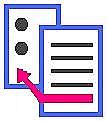 Διδακτική Πληροφορικής στο Δημοτικό
11
Δημιουργία νέων ειδικών μαθημάτων
Θα μπορούσε να δημιουργηθεί ένα μονόωρο μάθημα στην Ε και ΣΤ τάξη, και ίσως και στην Δ:
Το μάθημα θα πρέπει να διδάσκεται από ειδικά πιστοποιημένο δάσκαλο ή καθηγητή.
Το μάθημα δεν θα πρέπει να έχει χαρακτήρα αποκλειστικά Τεχνικό.
Ο τίτλος δεν θα πρέπει να παραπέμπει άμεσα σε Υπολογιστές και Πληροφορική.
Θα πρέπει να γίνεται σε εργαστήριο, αλλιώς να μη γίνεται.
Δεν θα πρέπει να λάβει τη μορφή αυστηρού μαθήματος.
Διδακτική Πληροφορικής στο Δημοτικό
12
Στόχοι του μαθήματος
1.  Να βοηθήσει τους μαθητές στην εκμάθηση της χρήσης, που 
χρειάζεται στα άλλα μαθήματα, (πρέπει να είναι σε συνεχή  συνεργασία με το δάσκαλο).
2.  Η χρήση δεν πρέπει να ξεπερνάει αυτά που ήδη έχουμε 
αναφέρει.
3.  Να προσπαθεί να κάνει τους μαθητές να καταλάβουν, τι 
μπορούν να κάνουν με τα εργαλεία της πληροφορικής.
4.  Να τους περάσουν σιγά σιγά, βασικές αρχές λειτουργίας 
υπολογιστών, και αλγοριθμικές σκέψεις.
5.  Να συζητούν την εξέλιξη, και τις κοινωνικές επιπτώσεις της 
πληροφορικής επανάστασης.
Διδακτική Πληροφορικής στο Δημοτικό
13
Περιεχόμενο του μαθήματος
1)  Ιστορική εξέλιξη και πρόοδος της Επιστήμης, και της 
Τεχνολογίας.
2)  Ιστορική εξέλιξη της Ηλεκτρονικής της Πληροφορικής, και  
των Επικοινωνιών.
3)  Βασικός χειρισμός, (Windows, Word, Ζωγραφική, και Internet  
Explorer).
4)  Στοιχεία Τεχνικών θεμάτων (δυαδικό σύστημα, λογική 
άλγεβρα, ηλεκτρολογία, ηλεκτρονική).
5)  Προγραμματισμός με τη LOGO.
6)  Πλοήγηση στο Διαδίκτυο.
7)  Κοινωνικά θέματα της εξέλιξης της Τεχνολογίας.
Διδακτική Πληροφορικής στο Δημοτικό
14
Πιθανοί τίτλοι του μαθήματος
1.  Τεχνολογία πληροφορικής και επικοινωνιών.
2.  Τεχνολογία και κοινωνία.
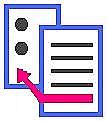 Διδακτική Πληροφορικής στο Δημοτικό
15
Τέλος ένατης ενότητας
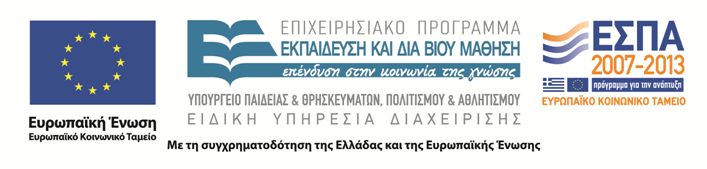 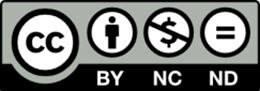